Figure 2. Mammalian Orthology Detail Page. The Mammalian Orthology Query Results page presents a table of results from ...
Nucleic Acids Res, Volume 33, Issue suppl_1, 1 January 2005, Pages D471–D475, https://doi.org/10.1093/nar/gki113
The content of this slide may be subject to copyright: please see the slide notes for details.
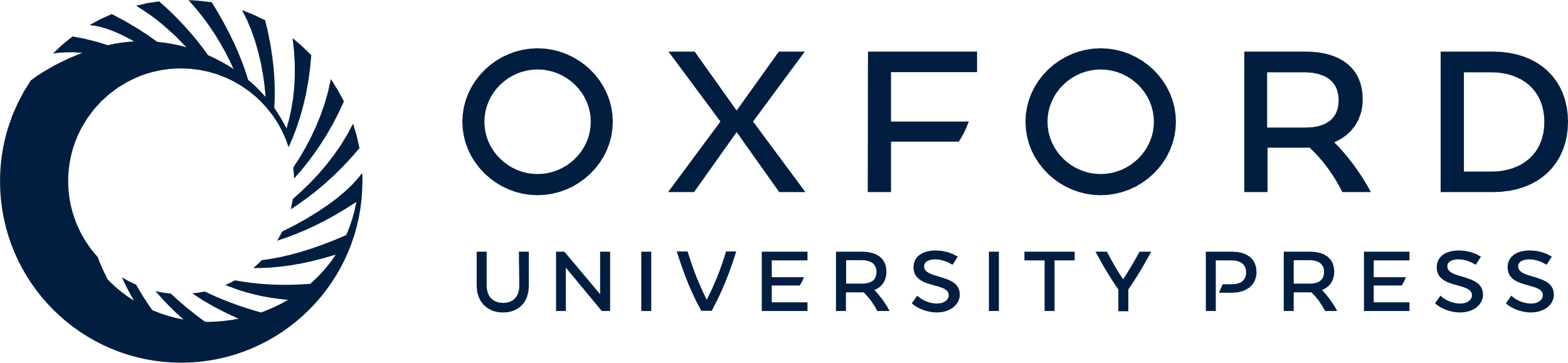 [Speaker Notes: Figure 2. Mammalian Orthology Detail Page. The Mammalian Orthology Query Results page presents a table of results from MGI orthology curation. The table includes species, symbol, chromosome, external and internal accession IDs and criteria for the assertions. The criteria include both a statement of evidence and a citation. Hypertext links are incorporated as appropriate. Comparative chromosome map visualizations between any two of the species can be accessed from this page. These data are updated nightly.


Unless provided in the caption above, the following copyright applies to the content of this slide:  © 2005, the authors  Nucleic Acids Research, Vol. 33, Database issue © Oxford University Press 2005; all rights reserved]